Hospital Regional de Alta Especialidad de Ixtapaluca
Comité de Ética y Prevención de Conflicto de Interés
En términos sencillos, un conflicto de interés es cuando un beneficio laboral, personal, profesional, familiar o de negocios de la persona servidora  pública, puede afectar el desempeño imparcial y los objetivo de sus funciones.
¿Conflicto de interés? Mmmm… me suena, ¿qué es?
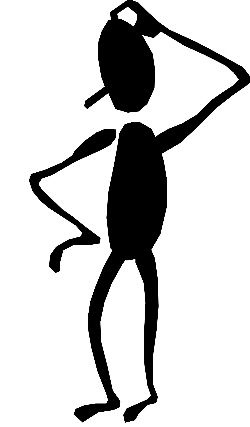 El conflicto de interés, para las personas servidoras públicas, está contemplado en la Ley General de Responsabilidades Administrativas, Artículo 58,  estableciendo que  existe cuando
pareciera que los intereses privados de un
funcionario público, son susceptibles de sospechas, porque puede influir indebidamente en el desempeño de sus funciones aunque no sea el caso.
Como el conflicto conflicto de Interés está tipificado como una falta grave, el procedimiento de investigación y la compilación del expediente hasta la etapa de recepción de pruebas, es llevado a cabo por el Órgano Interno de Control, quien  determina el tipo de sanción pudiendo ser:

 Suspensión del empleo, cargo o comisión.
 Destitución del empleo, cargo o  comisión.
 Sanción económica.
 Inhabilitación temporal para desempeñar empleos, cargos o comisiones en el servicio público y para participar en adquisiciones, arrendamientos, servicios u obras públicas
Es de suma importancia que tú servidor público, sepas qué es un conflicto de interés,  pues incurrir en este tipo de conducta, se traduce en un acto de corrupción que es sancionado por instancias de fiscalización y control, como el Órgano Interno de Control, al considerar que es un abuso de las funciones inherentes al puesto que desempeñas.
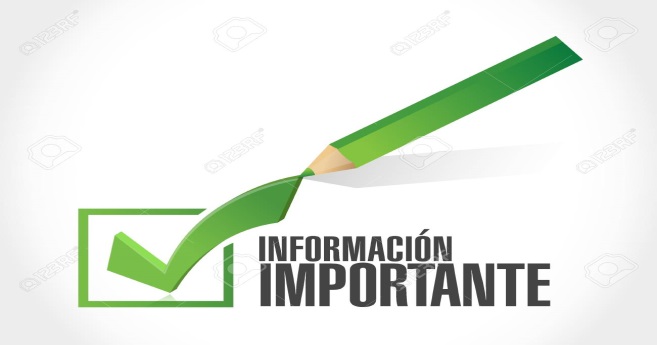 En su actuar, los servidores públicos deben conducirse con rectitud sin utilizar su empleo, cargo o comisión para obtener o pretender obtener algún beneficio, provecho o ventaja personal o a favor de terceros, ni buscar o aceptar compensaciones, prestaciones, dádivas, obsequios o regalos de cualquier persona u organización. Observarán en el desempeño de su empleo, cargo o comisión, los principios de disciplina, legalidad, objetividad, profesionalismo, honradez, lealtad, imparcialidad, integridad, rendición de cuentas, eficacia y eficiencia que rigen el servicio público
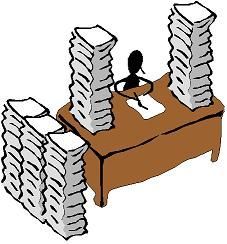 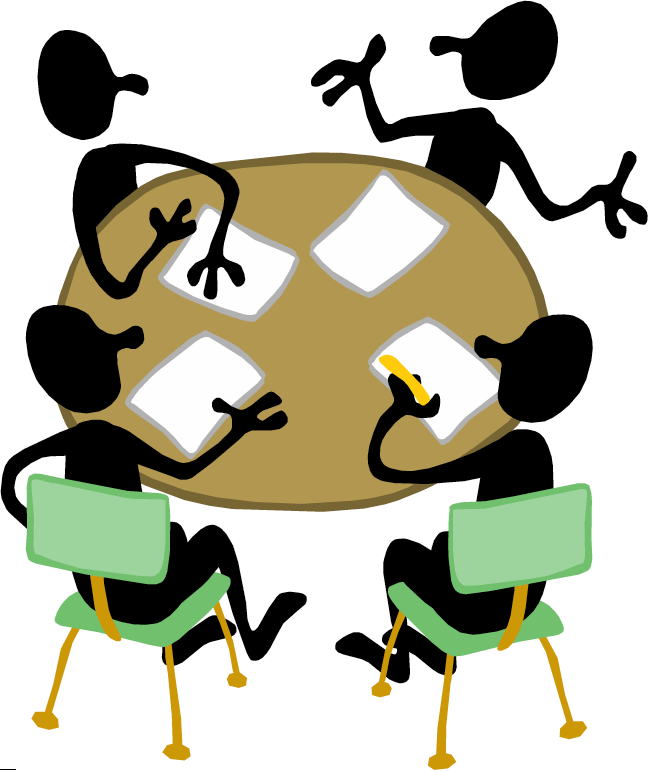 Por la importancia del tema, se instalaron los Comités de Ética y de Prevención de Conflictos de Interés, exhortando a los servidores públicos y a los ciudadanos para que presenten la denuncia de hechos sobre temas de conflicto de interés.
Por ello, tú como servidor público, al detectar una situación de conflicto de interés, debes  informar a tu jefe inmediato o al órgano que determine las disposiciones aplicables , solicitando ser excusado de participar en cualquier forma en la atención, tramitación o resolución de los asuntos inherentes a tu función. Será obligación del jefe inmediato ,determinar y comunicarte, a más tardar en 48 horas antes del plazo establecido para atender el asunto en cuestión, los casos en que no sea posible abstenerse de intervenir en los asuntos, así como establecer instrucciones por escrito para la atención, tramitación o resolución imparcial y objetiva de los mismos.
Para cualquier duda sobre este tema, acércate al Comité de Ética y Prevención del Conflicto de Interés
Gracias
Entonces, ten presente que como servidor  público  debes conducirte con rectitud, sin utilizar tu empleo, cargo o comisión para obtener o pretender obtener algún beneficio, provecho o ventaja personal o a favor de terceros, ni buscar o aceptar compensaciones, prestaciones, dádivas, obsequios o regalos de cualquier persona u organización. Debes observar  los principios de disciplina, legalidad, objetividad, profesionalismo, honradez, lealtad, imparcialidad, integridad, rendición de cuentas, eficacia y eficiencia que rigen el servicio público
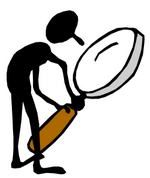 Así también, debes dar a las personas en general, el mismo trato, por lo que no concederás privilegios o preferencias a organizaciones o personas, ni permitirán que influencias, intereses o prejuicios indebidos afecten tu compromiso para tomar decisiones o ejercer tus funciones de manera objetiva, siendo prioridad satisfacer el interés superior de las necesidades colectivas por encima de intereses particulares, personales o ajenos al interés general y bienestar de la población.